Biographies
Monday 12th October 2020
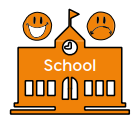 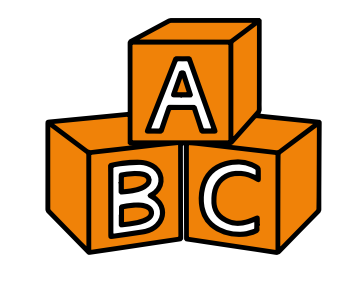 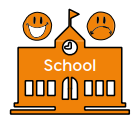 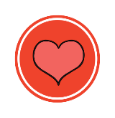 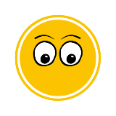 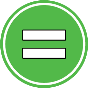 Today we will be 
Looking at using powerful similes
Florence’s positive and negative school experiences 
Doing some thesaurus thinking using the noticing lens.
Simile
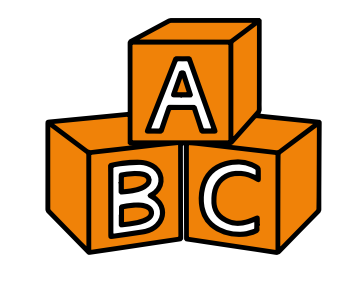 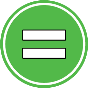 From a young age, Florence was running fast as lightning.
Let’s do some thesaurus thinking to find a better simile.
First, we are going to gather a vocabulary list of things that are fast (e.g. shooting star).
Then, we are going to gather a vocabulary list of appropriate verbs (e.g. hurtling).
Simile
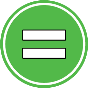 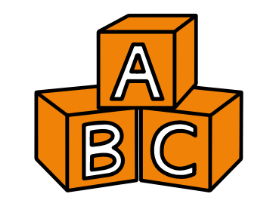 Learning Chunk 1
Model
From a young age, Florence was running fast as lightning.



Write your own speed simile using a powerful ‘ing’ verb and adding extra detail to heighten the pace.

Deepen the moment:
Your turn
Positive and negative feelings
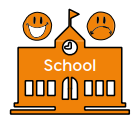 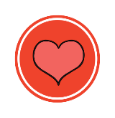 I want to win an Olympic medal.
Bullies:
You’re not good enough
I want to break a world record.
You’re too poor
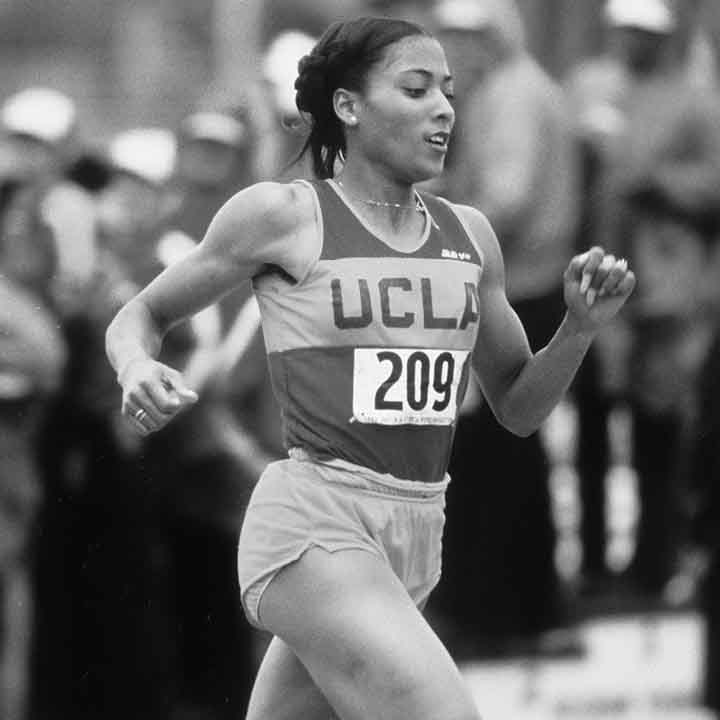 I want to the fastest sprinter in the world.
It will never happen
Positive and negative feelings
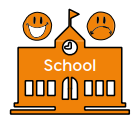 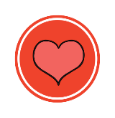 Pretend you are Florence.
Let’s gather some positive words to show how she is feeling (e.g. hopeful)
Now, gather some negative words how the bullies are making her feel (e.g crushed)
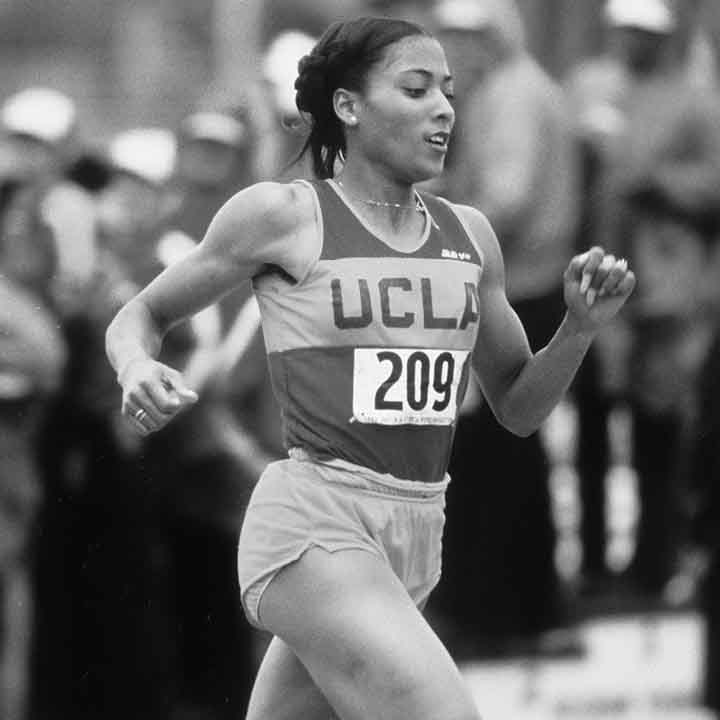 Positive and negative feelings
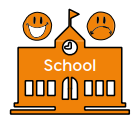 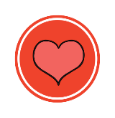 Learning Chunk 2
Model
In school, Florence was mocked for her big dreams. This made her feel sad.
By the age of seven she was already winning many athletic events. This made her feel happy.


Write a negative and positive sentence. Think carefully about your vocabulary.
Your turn
Being different
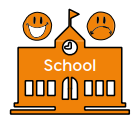 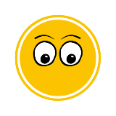 These people stand out for looking different. Let’s do some thesaurus thinking about the word different.
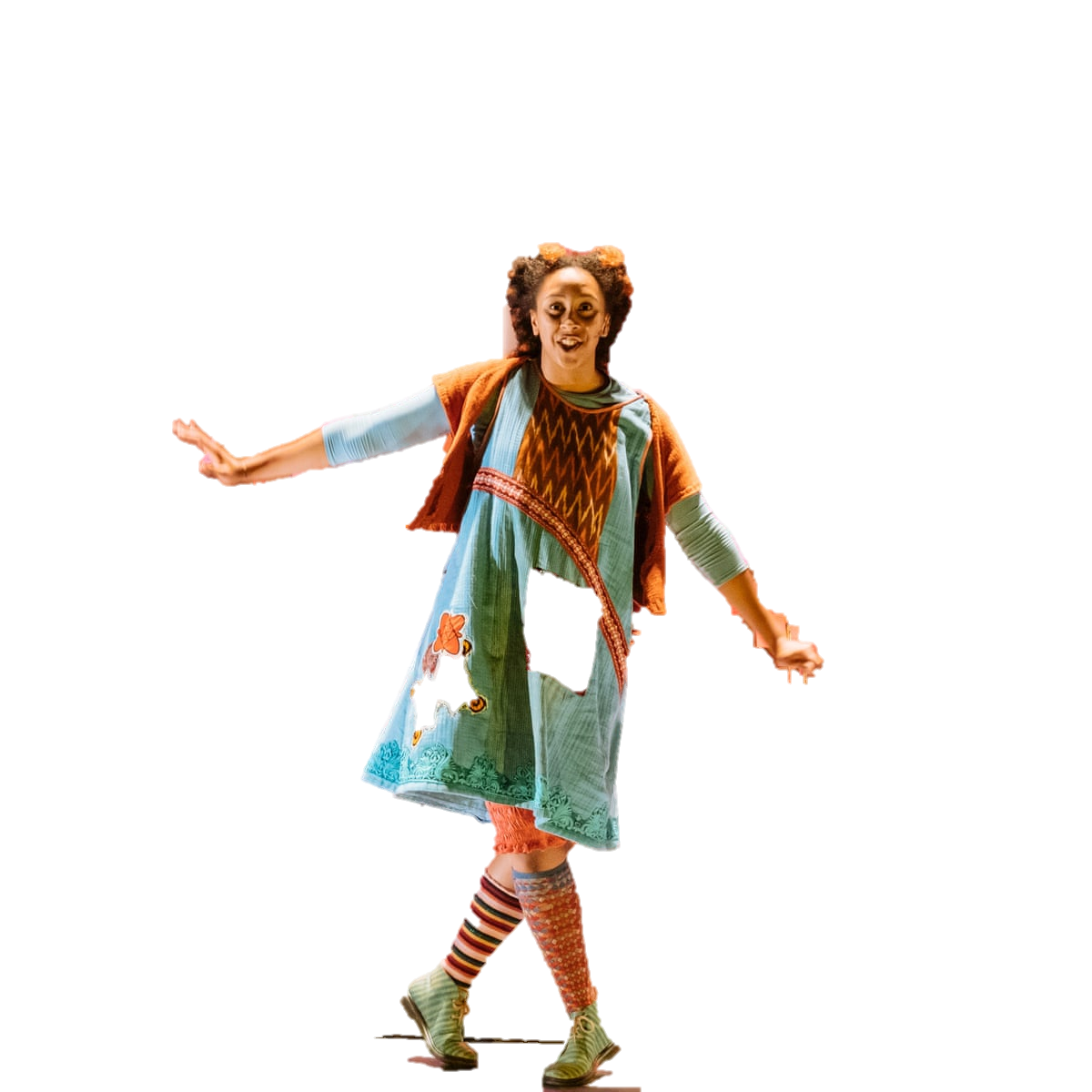 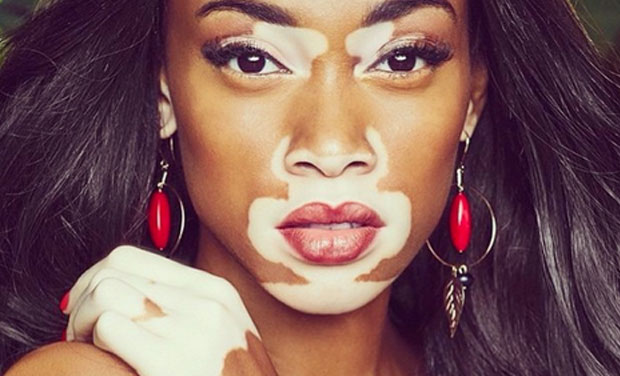 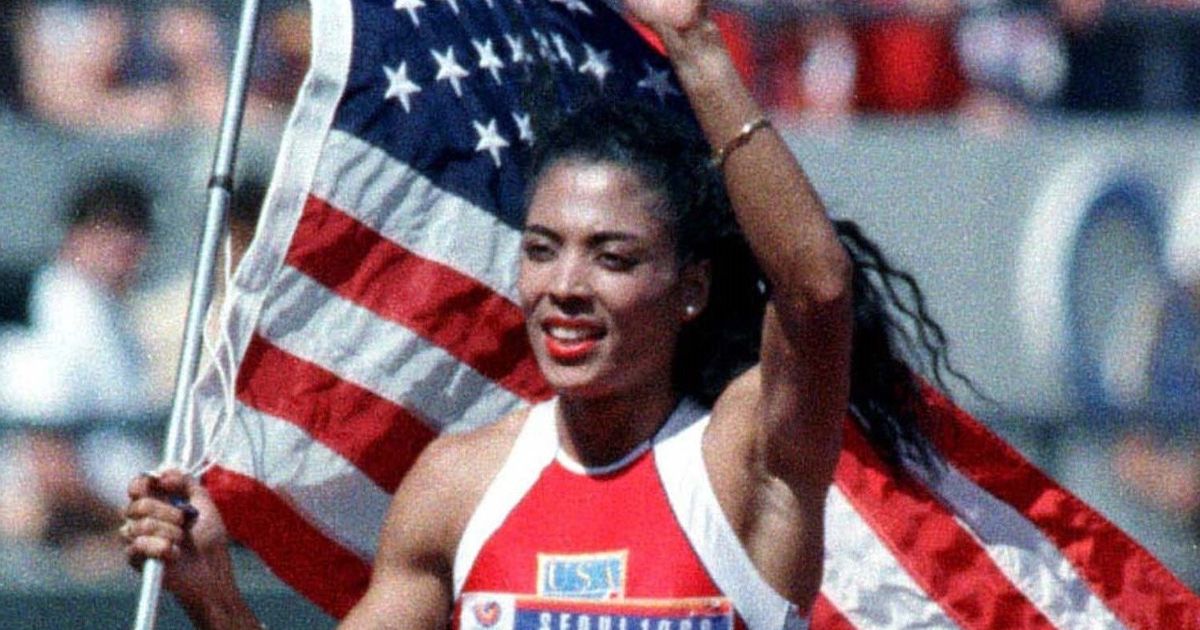 [Speaker Notes: Unique, outstanding, special, individual, etc]
Being different
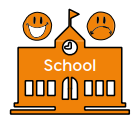 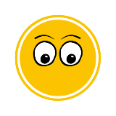 During school Florence was noticed for her unusual hairstyles and …


Write a sentence about how Florence stood out.
Learning Chunk 2
Model
Your turn
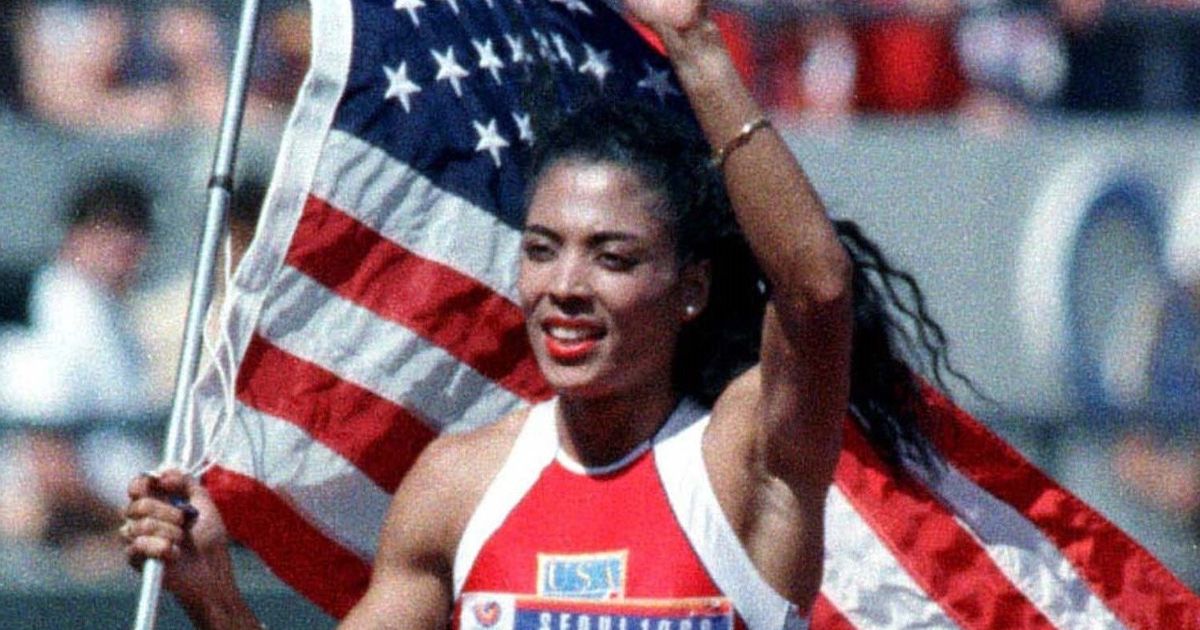